Membangun Instalasi Biogas dari Fiber Glass
POKOK BAHASAN
Menentukan Lokasi Penempatan Biogas
Menentukan Ukuran Digester
Memilih Jenis Digester
Menyiapkan Alat dan Bahan yang Dibutuhkan
Membangun Digester Biogas
Lokasi Penempatan Digester Biogas
Digester dibuat dekat dengan sumber bahan baku  memudahkan penyaluran bahan baku (kotoran) ke dalam dogester
Digester dibuat dekat dengan tempat pemakaian biogas  meminimalkan risiko kebocoran gas dan biaya pemasangan instalasi pipa yang tinggi (jarak ± 20 m)
Luas lahan minimum 18 m2, permukaan datar, struktur tanah padat dan kompak.
Lokasi penempatan lebih tinggi dari areal sekitarnya  mencegah genangan air
Skema Penempatan Digester
Ukuran Digester
Ditentukan berdasarkan jumlah bahan baku yang tersedia setiap hari, jangka waktu penyimpanan, persentase penyimpanan gas
Bahan baku yang dimasukkan ke dalam digester mengalami fermentasi selama 40 hari
Tempat pengolahan dapat menampung 40% gas yang diproduksi selama 24 jam
Pemilihan  digester disesuaikan dengan kebutuhan energi per hari  tidak ada gas yang dibuang
Perhitungan Kebutuhan Isi Digester
Kapasitas digester 4 m3 atau 4000 liter  asumsi:  volume isi = 60%,
	               penampung gas yang dihasilkan = 40% 
Waktu fermentasi berlangsung 40 hari
Perbandingan kotoran ternak : air = 
	1 kg kotoran ternak : 2 liter air
Perhitungan Kebutuhan Isi Digester
Kebutuhan isi = 4.000 liter X 60%
	                         = 2.400 liter isi
Kebutuhan isi per hari = 2.400 liter : 40 hari
	                                         = 60 liter isi/hari
Jumlah kotoran ternak yang dibutuhkan 
	= 1/3 X 60 liter = 20 kg
Jumlah air yang dibutuhkan
	= 2/3 X 60 liter = 40 liter
Kebutuhan pasokan kotoran untuk kapasitas digester 4 m2
Ukuran Digester dan Kuantitas Bahan yang Dibutuhkan per Hari
Memilih Jenis Digester
Digester Biogas : alat yang didesain khusus untuk menciptakan suasana anaerob selama proses fermentasi
Berupa tangki tertutup yang kedap udara
Bahan Konstruksi : batu bata, baja, beton, plastik, fiber glass
Model : tergantung dari jenis bahan baku, temperatur, dan  bahan konstruksi
Pertimbangan dalam Memilih Jenis Digester
Mudah dalam pemasangan
Mudah dipindahkan jika tidak digunakan
Mudah direnovasi jika mengalami kebocoran
Perawatan praktis dan tidak mudah tersumbat
Bersifat kedap udara
Tahan terhadap cuaca dan gempa
Memiliki umur pakai yang cukup lama
Jenis - Jenis Digester
Berdasarkan Bentuk Konstruksi 
Digester Bak Tertutup (Covered Lagoon Digester)
Complete Mix Digester
Plug Flow Digester
Berdasarkan Cara Pengisian Bahan Baku
Batch Feeding
Continuous Feeding
Berdasarkan Bahan Baku Pembuatannya
Digester Tipe Kubah Tetap (Fixed Dome)
Digester Silinder (Floating Drum)
Digester Balon
Digester Fiber Glass
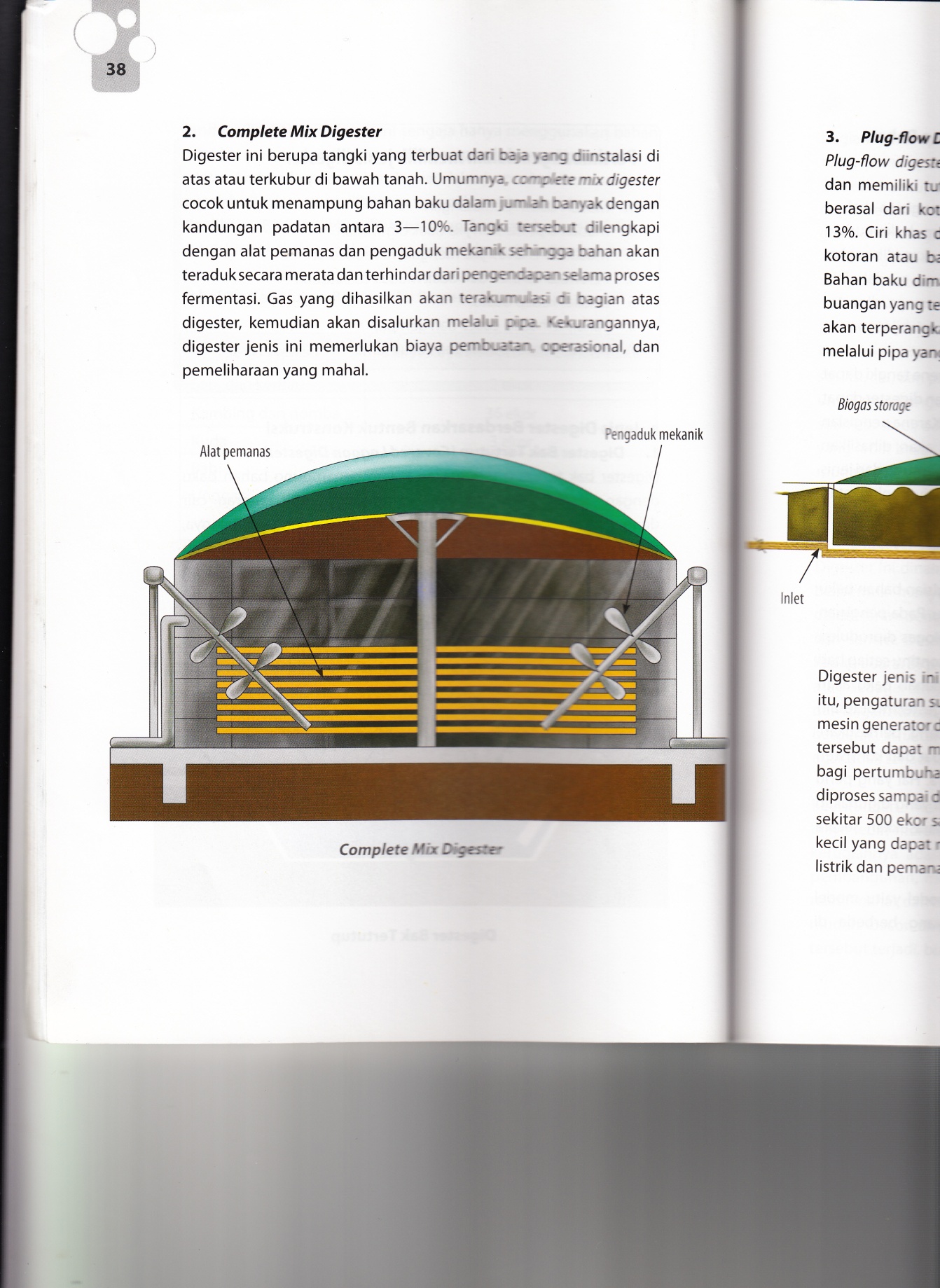 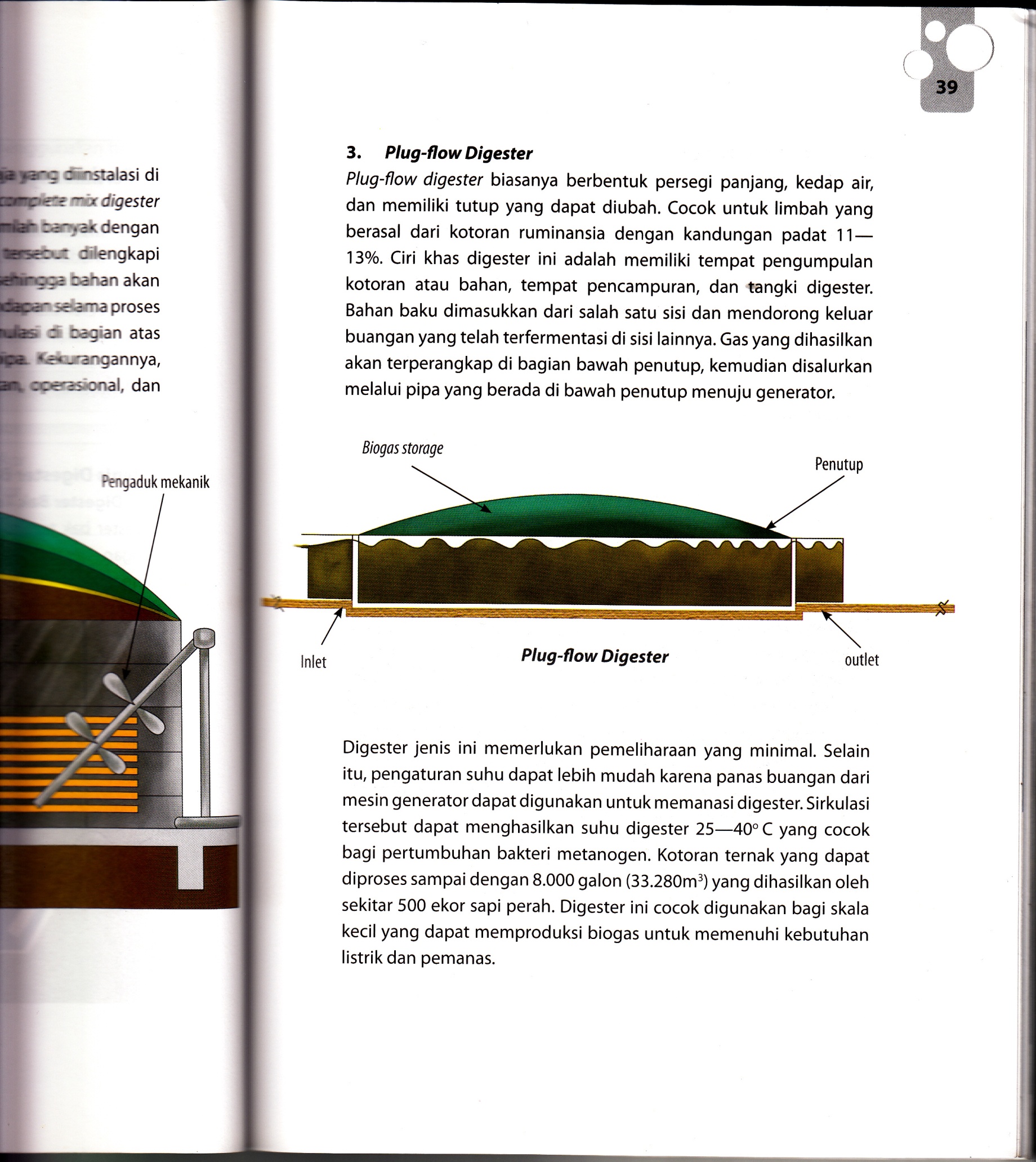 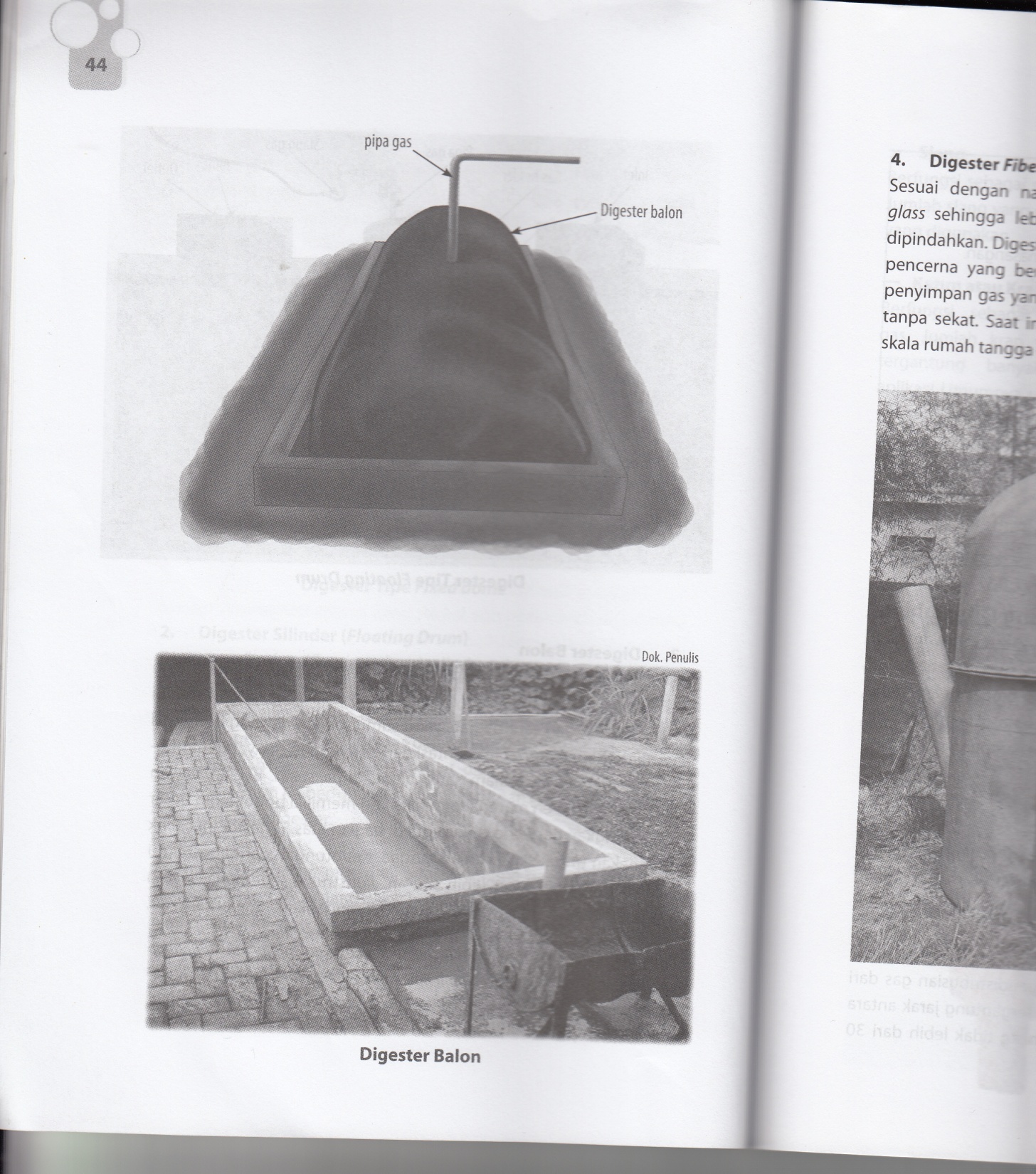 Tipe Fixed Dome
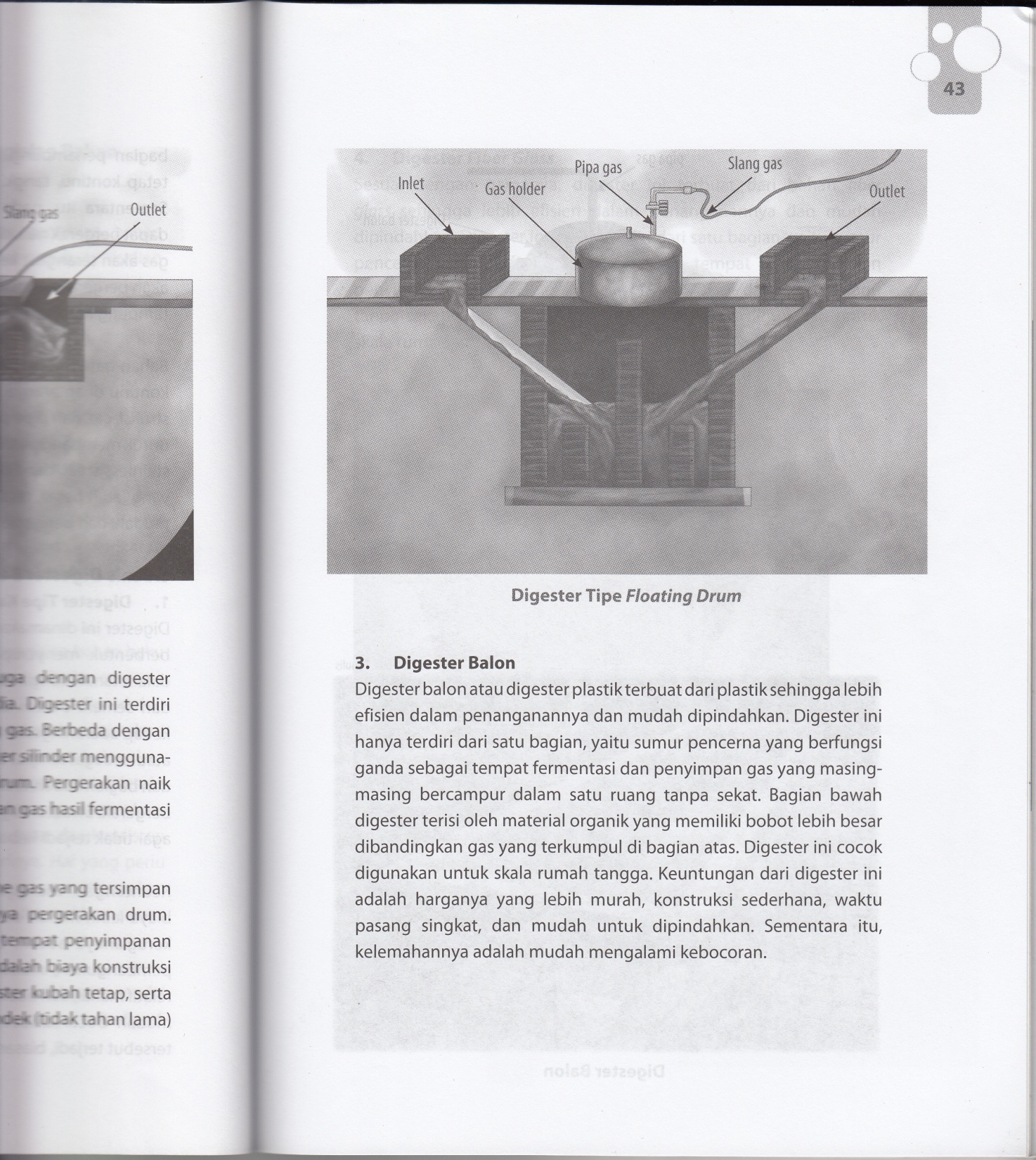 Tipe Balon
Tipe Floating Drum
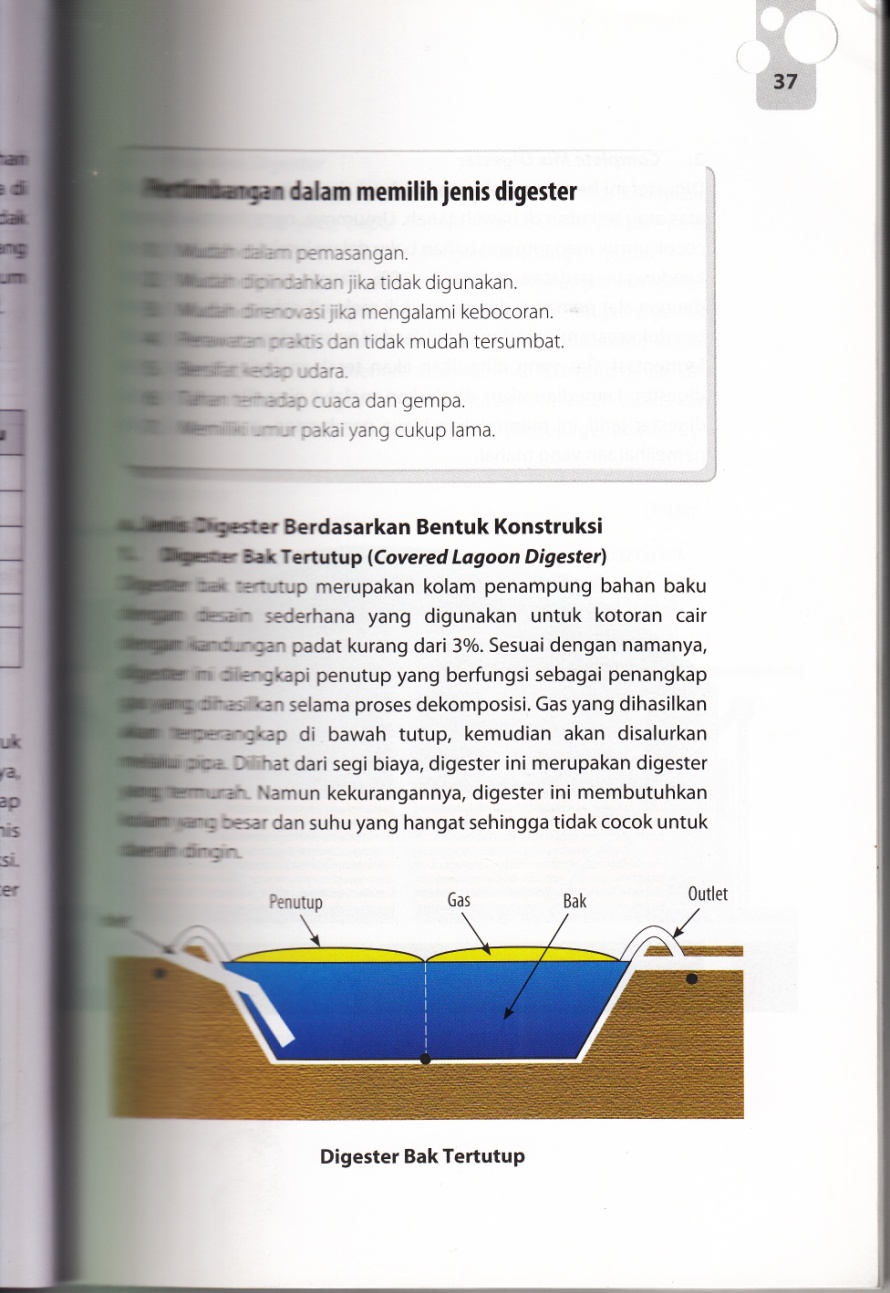 Digester Bak Tertutup (Covered Lagoon Digester)
Digester bak tertutup, desaian sederhana, menampung kotoran cair dengan kandungan padat < 3%
Digester dilengkapi penutup, berfungsi sebagai penangkap gas yang dihasilkan selama proses dekomposisi
Gas yang dihasilkan akan terperangkap di bawah tutup kemudian disalurkan melalui pipa
Digester termurah
Kekurangan : membutuhkan kolam yang besar dan suhu yang hangat sehingga tidak cocok dengan daerah dingin
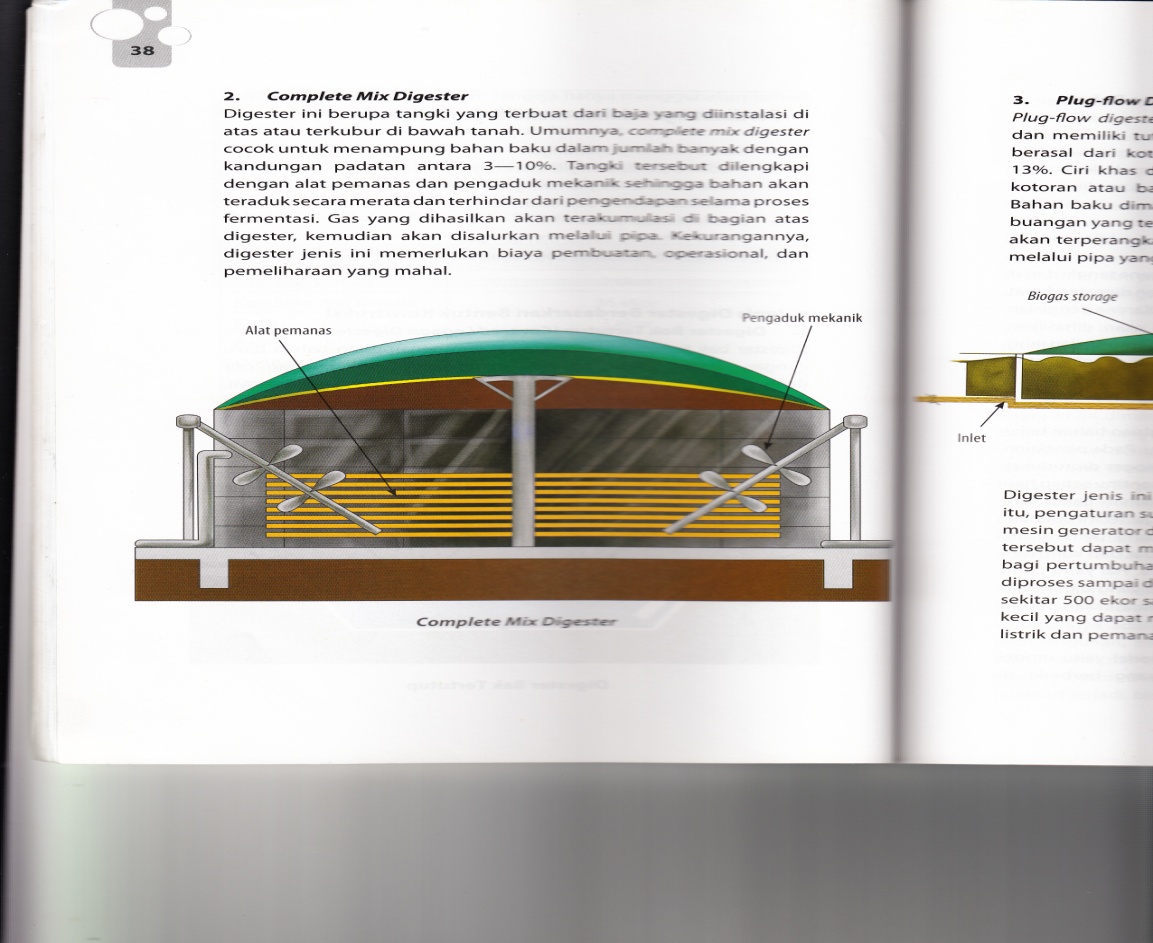 Complete Mix Digester
Digester berupa tangki yang terbuat dari baja, diinstalasi di atas atau dikubur di bawah tanah
Cocok untuk menampung bahanbaku dalam jumlah banyak dengan kandungan padatan 3-10%
Tangki dilengkapi dengan pemanas dan pengaduk mekanik  bahan akan teraduk secara merata dan terhindar dari pengendapan selama proses fermentasi
Complete Mix Digester
Gas yang dihasilkan akan terakumulasi di bagian atas, kemudian disalurkan melalui pipa
Kekurangan : memerlukan biaya pembuatan, operasional dan pemeliharaan yang mahal
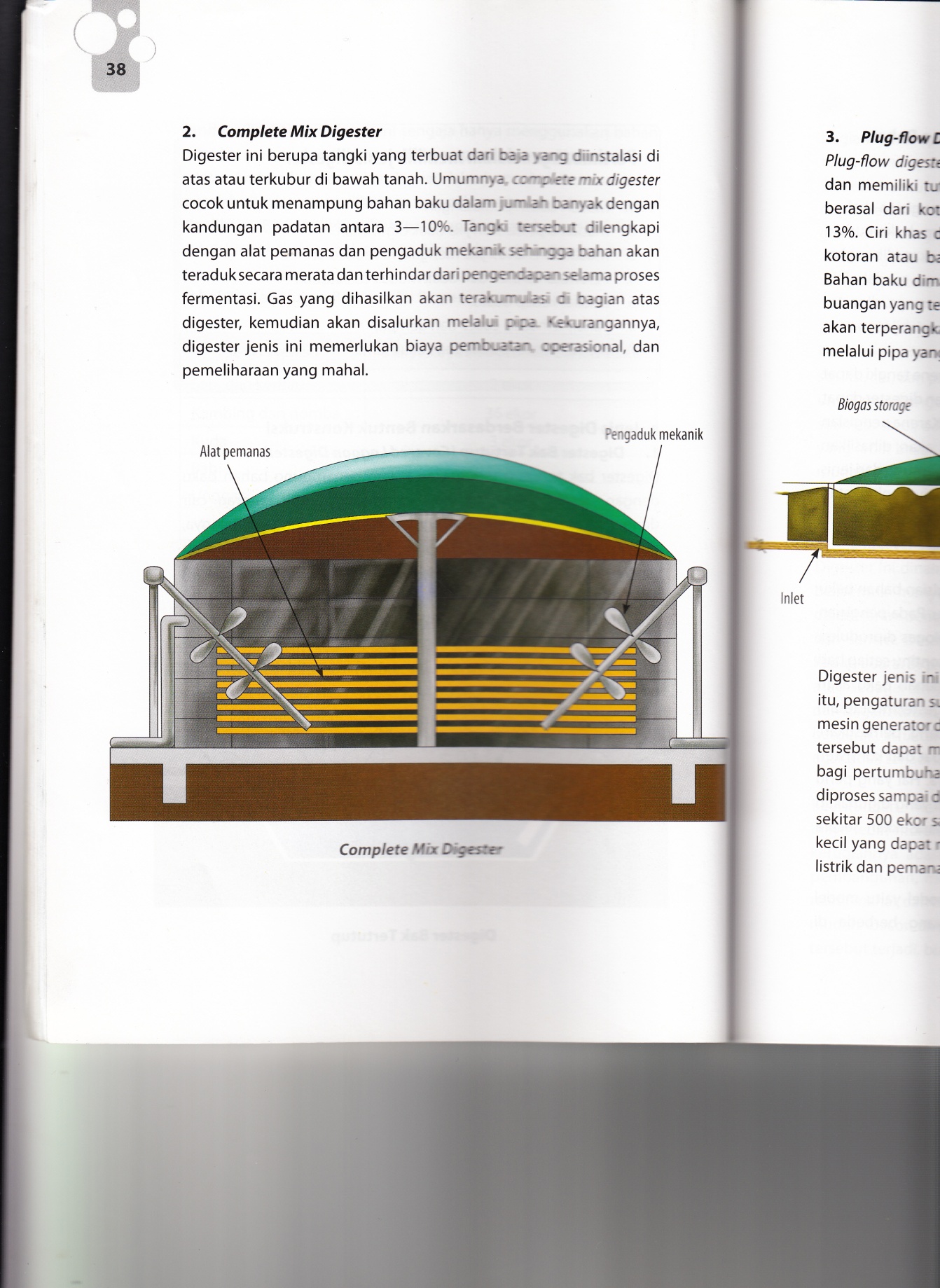 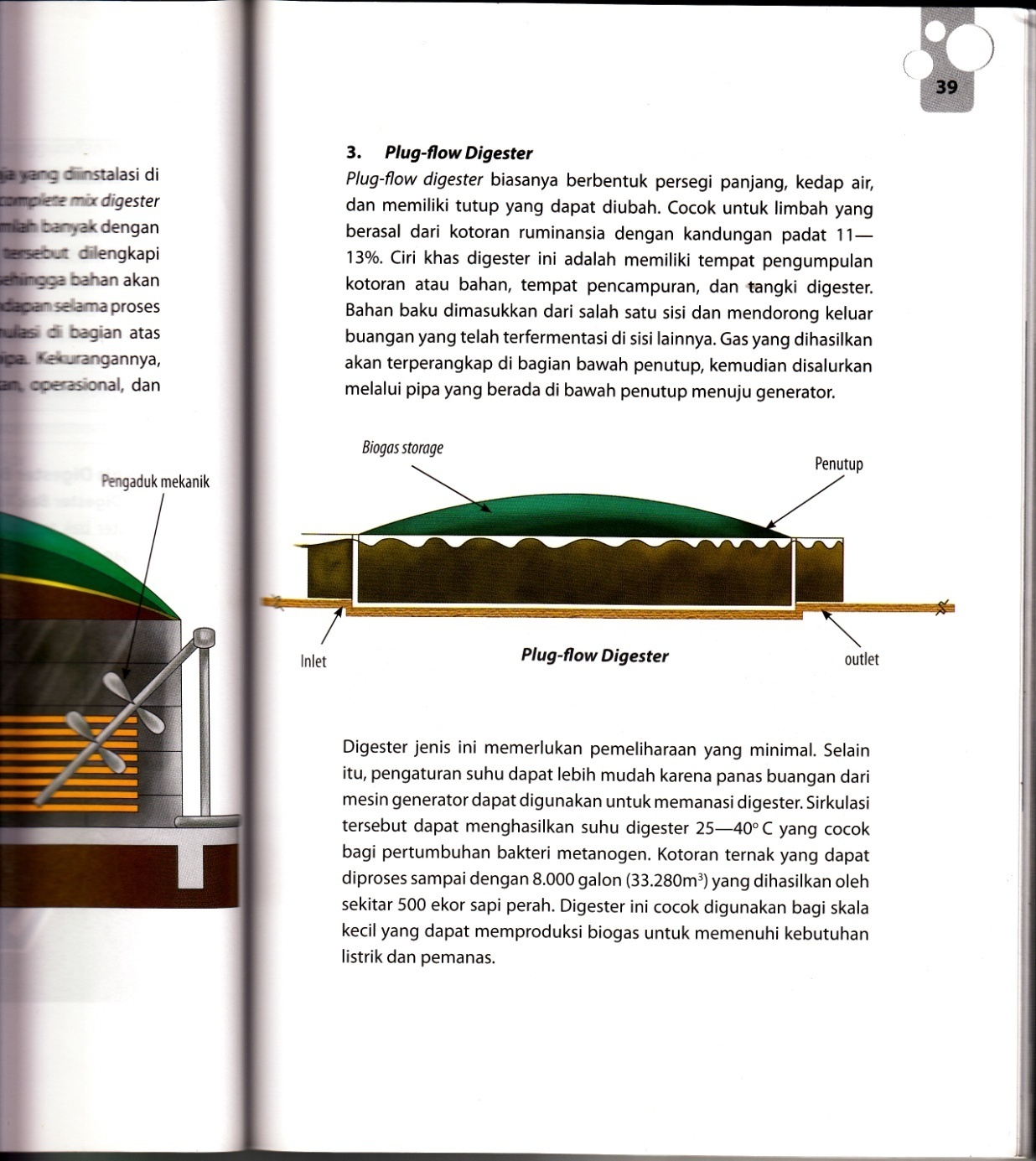 Plug Flow Digester
Berbentuk persegi panjang, kedap air, memiliki tutup yang dapat diubah
Cocok untuk limbah kotoran ruminansia dengan kandungan padat 11-13%
Ciri khas : memiliki tempat pengumpulan kotoran atau bahan, tempat pencampuran, dan tangki digester
Digester memerlukan pemeliharaan yang minimal
Digester cocok digunakan bagi skala kecil yang dapat memproduksi biogas untuk memnuhi kebutuhan listrik dan pemanas
Proses Plug Flow Digester
Bahan baku dimasukkan dari salah satu sisi dan mendorong keluar buangan yang telah terfermentasi di sisi lainnya
Gas yang dihasilkan akan terperangkap di bagian bawah penutup, kemudian disalurkan melalui pipa yang berada di bawah penutup menuju generator
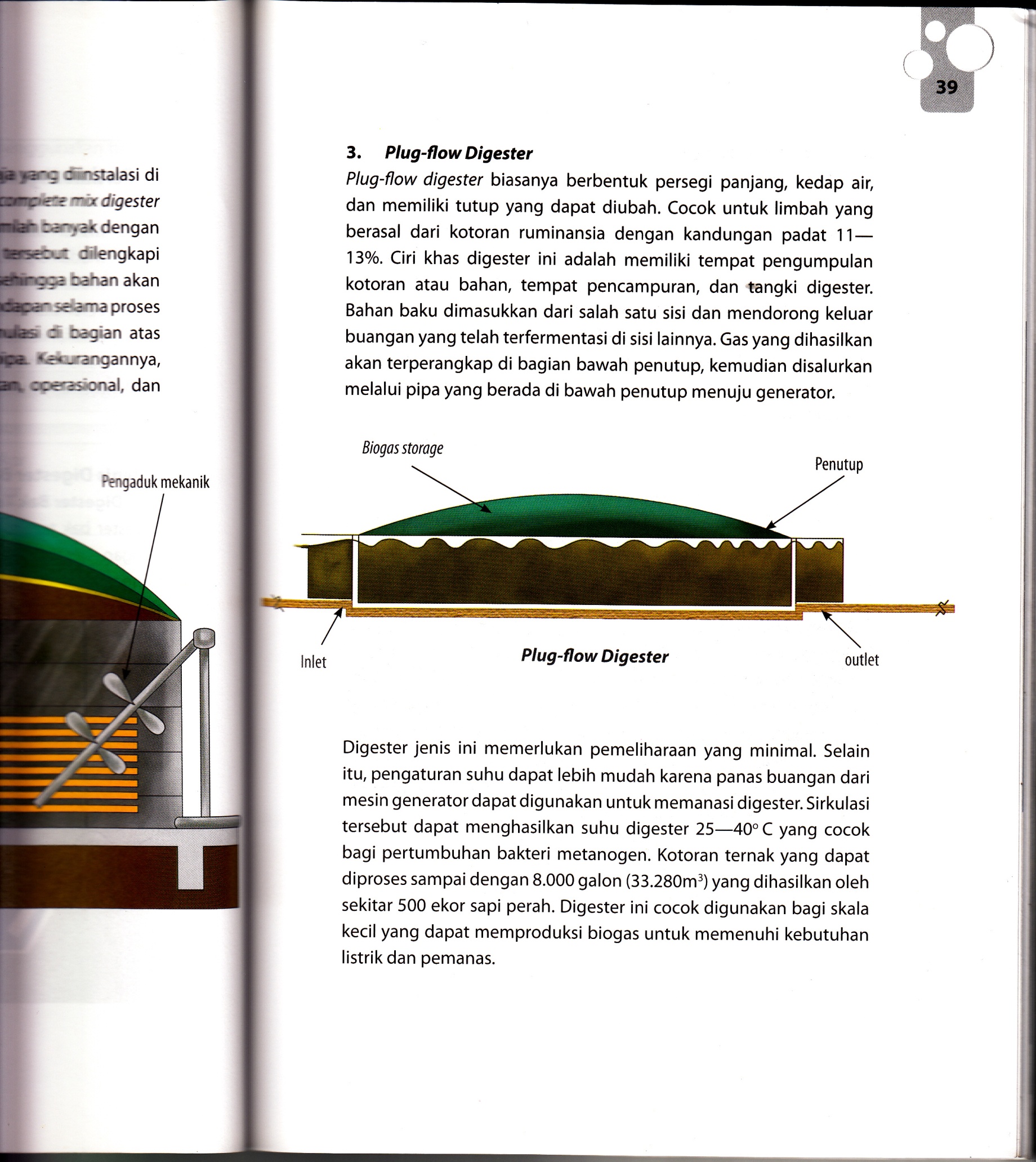 Digester Fiber Glass
Keunggulan Digester Fiber Glass
Sangat kedap udara dan ringan
Sistem knock down dan mudah dalam pemasangan
Perawatan praktis, tidak mudah tersumbat
Mudah dipindahkan, apabila tidak digunakan
Mudah direnovasi, bila ada kebocoran
Tahan terhadap cuaca dan gempa
Keunggulan Digester Fiber Glass (2)
Ketebalan reaktor 5 – 10 mm
Suhu gas yang dihasilkan rata-rata 30,2C
Temperatur api rata-rata 749,5C
Tekanan gas 5,0 kg/cm2 (5,0 bar = 72,5 psi)
Menghasilkan pupuk organik berkualitas siap pakai
Daya tahan reaktor (digester) 10 – 20 tahun
Menyiapkan Alat dan Bahan
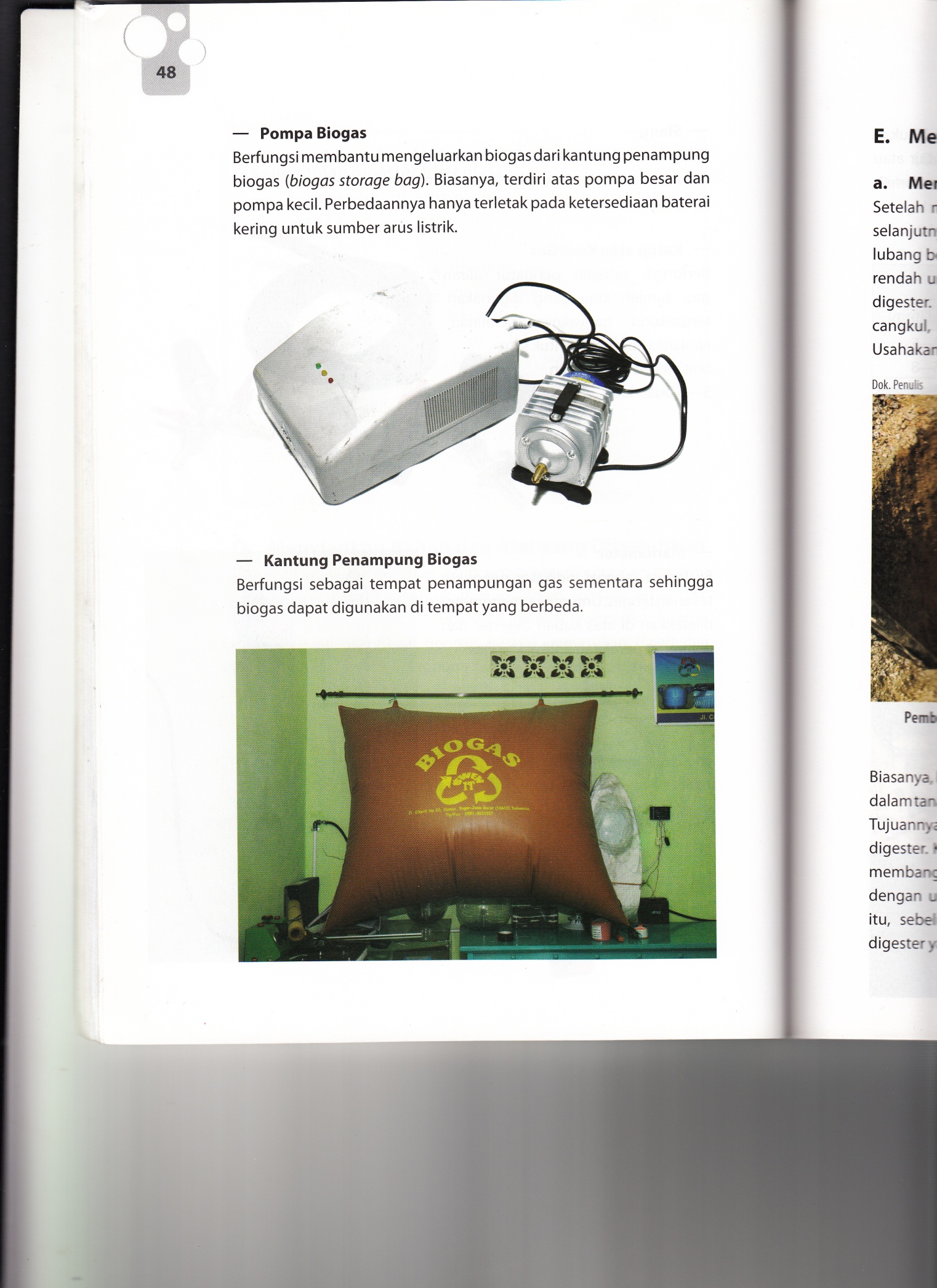 POMPA BIOGAS
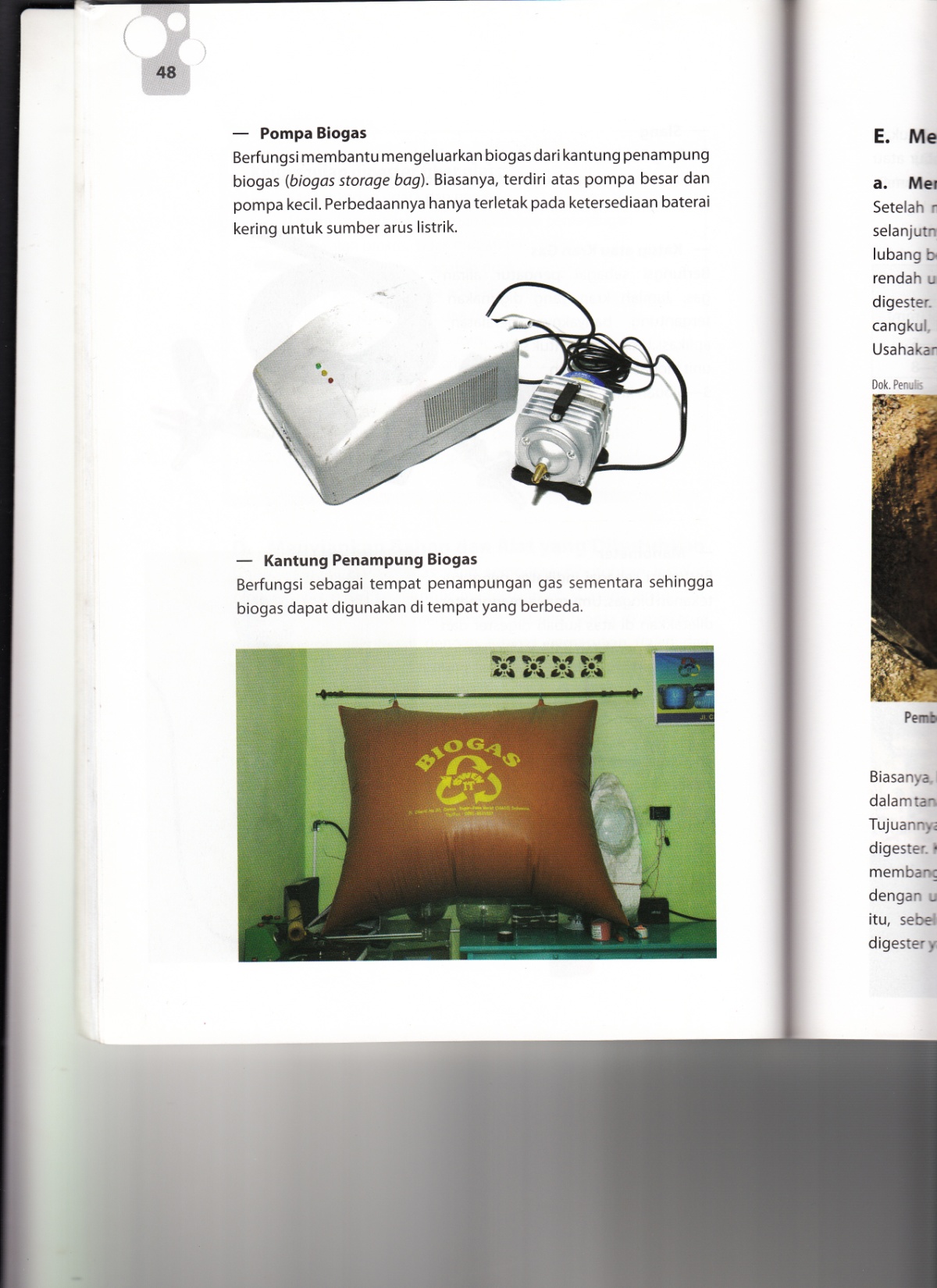 KANTONG PENAMPUNG BIOGAS
Membangun Digester Biogas
Membuat lubang penempatan digester
Membuat saluran pemasukan (inlet)
Membuat saluran dan bak penampung limbah (outlet)
Memasang instalasi biogas
Membuat Lubang Penempatan Digester
Bertujuan untuk menempatkan digester di posisi yang lebih rendah untuk memudahkan memasukkan bahan organik ke dalam digester
Lubang disesuaikan ukuran kapasitas digester
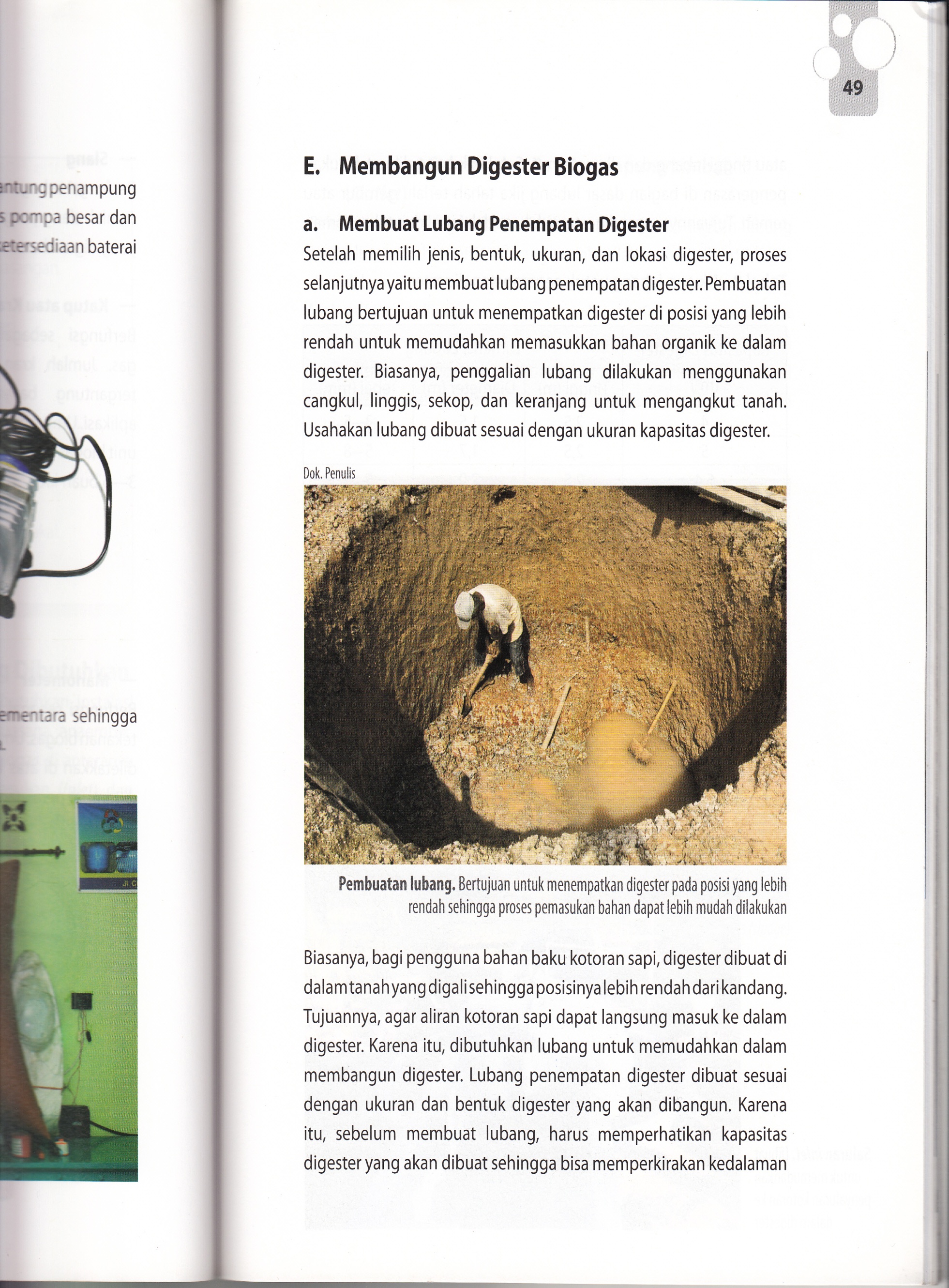 Membuat Saluran Pemasukan (Inlet)
Untuk mempermudah penyaluran kotoran dari kandang ke dalam digester
Dibuat saluran dari arah kandang ke lubang pemasukan digester dengan lebar 20 – 30 cm
Saluran terbuat dari pasangan batu bata yang diplester
Kedalaman disesuaikan dengan kemiringan agar kotoran dan air yang mengalir lancar ke dalam digester
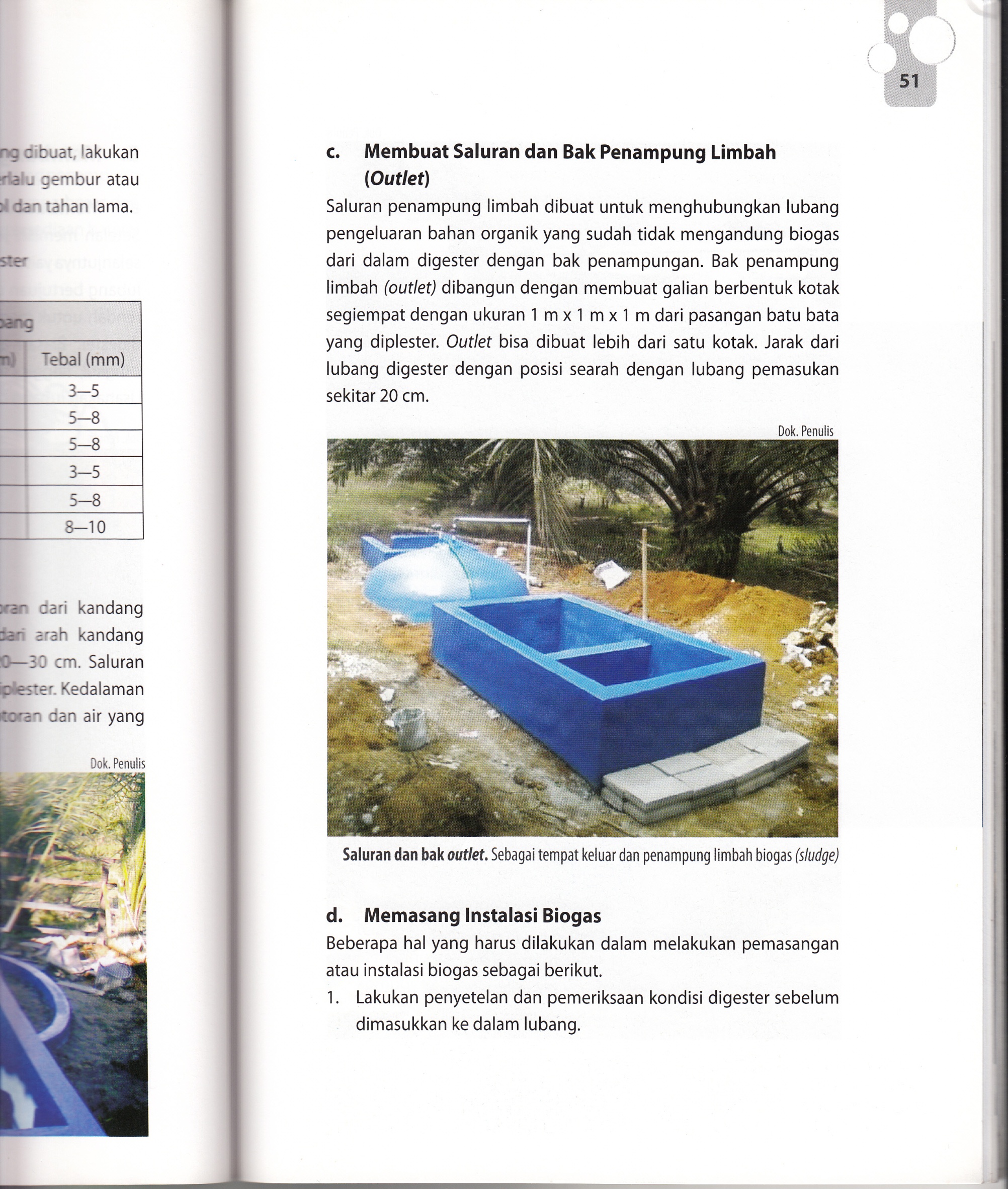 BAK INLET
BAK OUTLET
Membuat Saluran dan Bak Penampung Limbah (Outlet)
Saluran dibuat untuk menghubungkan lubang pengeluaran bahan organik yang sudah tidak mengandung biogas dari dalam digester dengan bak penampungan
Outlet dibangun dengan membuat galian berbentuk segiempat dengan ukuran 1 m X 1 m X 1 m dari pasangan batu bata
Outlet bisa dibuat lebih dari satu kotak
Jarak dari lubang digester dengan posisi searah dengan lubang pemasukan sekitar 20 cm
Memasang Instalasi Biogas
Lakukan penyetelan dan pemeriksaan kondisi digester sebelum dimasukkan ke dalam lubang
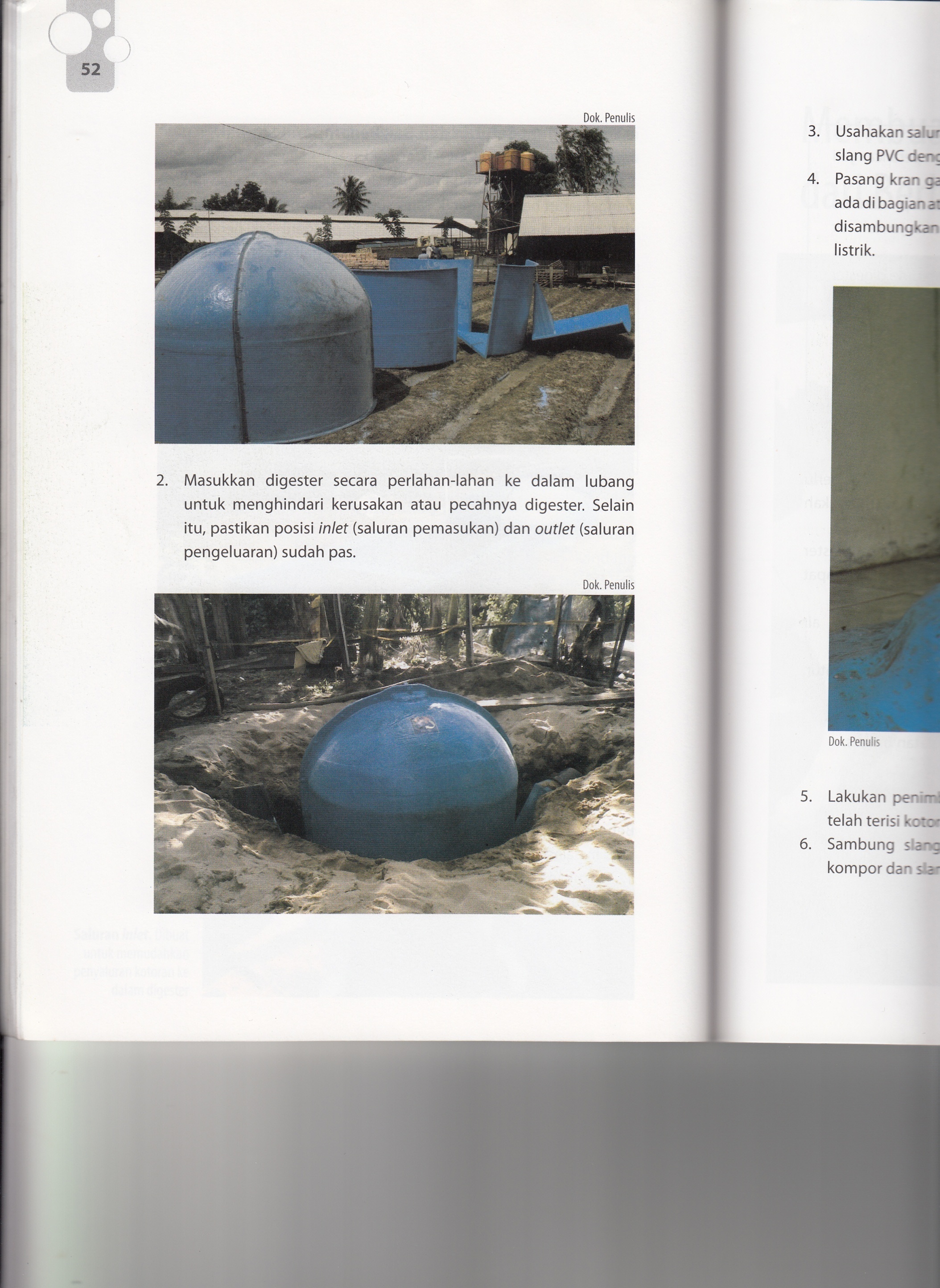 Memasang Instalasi Biogas
Memasukkan digester secara perlahan-lahan ke dalam lubang untuk menghindari kerusakan atau pecahnya digester.
Pastikan posisi 
	inlet dan outlet 
	sudah pas
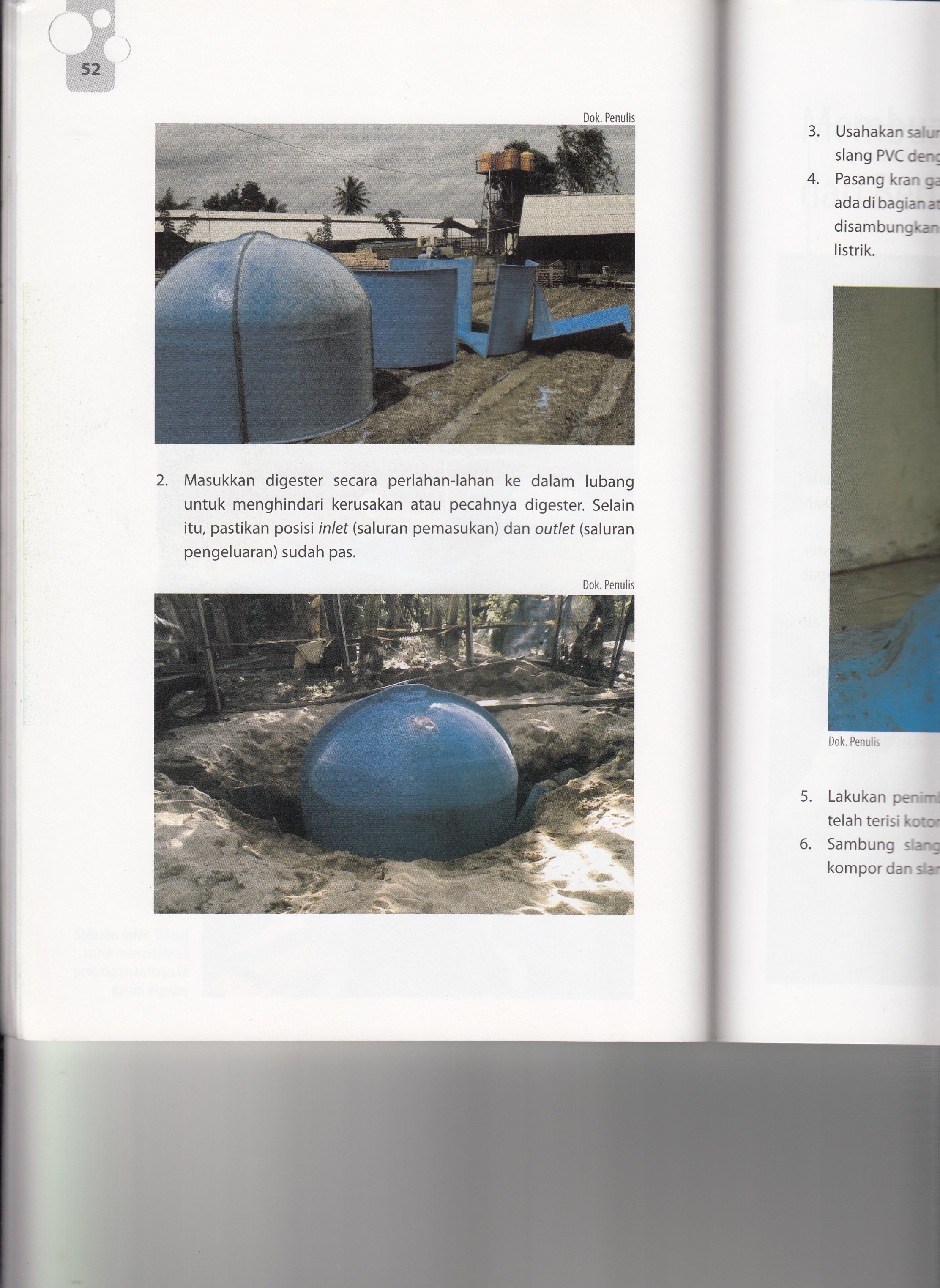 Memasang Instalasi Biogas
Usahakan saluran gas terbuat dari bahan polimer (pipa PVC) atau slang PVC dengan ukuran 0,5 inchi
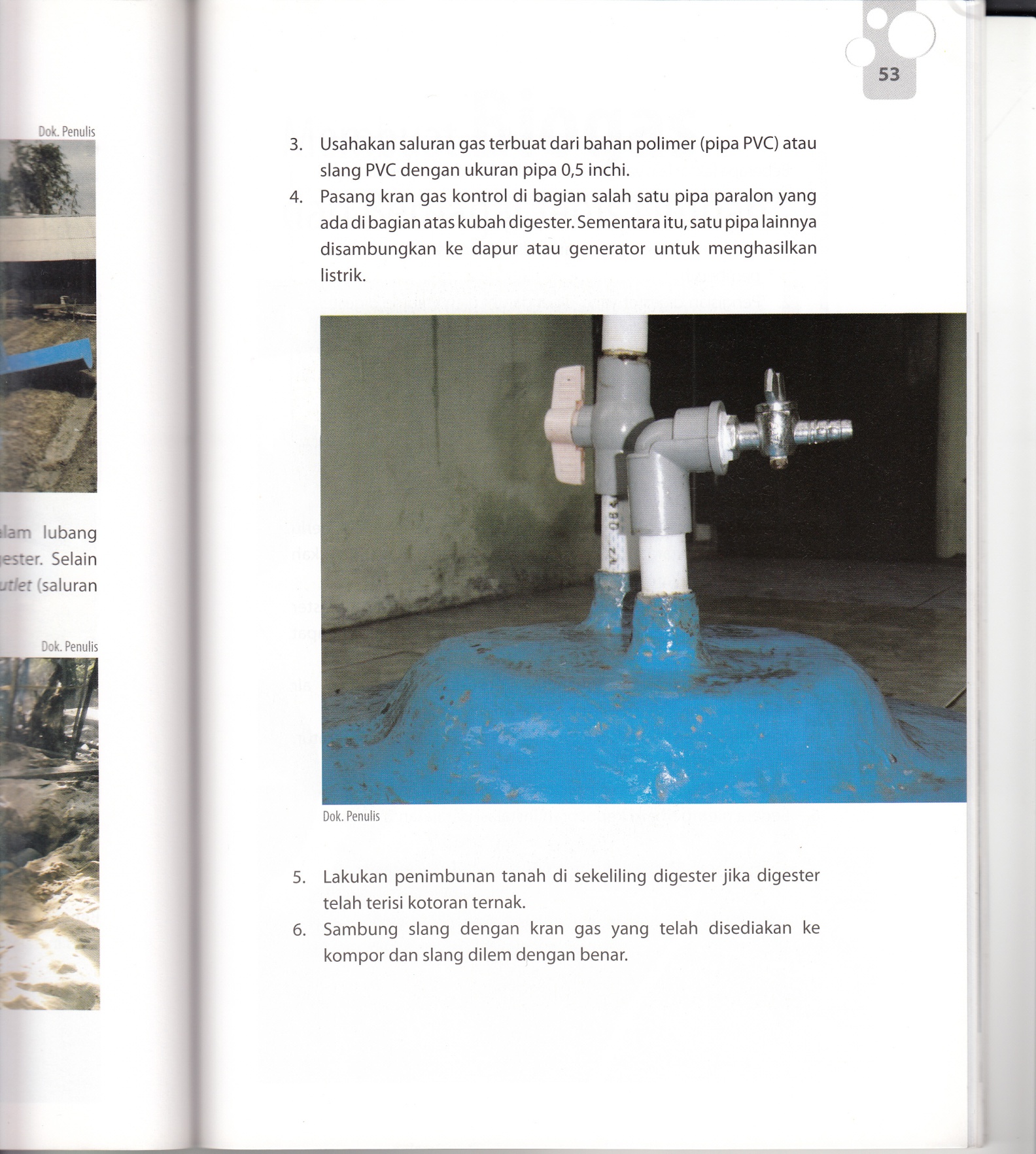 Memasang Instalasi Biogas (2)
Pasang kran gas kontrol di bagian salah satu pipa pralon yang ada di bagian atas kubah digester. 
Satu pipa lainnya disambungkan ke dapur atau generator untuk menghasilkan listrik
Lakukan penimbunan tanah di sekeliling digester jika digester telah terisi kotoran ternak
Sambung slang dengan kran gas yang telah disediakan ke kompor dan slang dilem dengan benar
Memelihara Instalasi Biogas
Mengisi bahan baku (kotoran ternak segar) dalam digester sesuai dengan kapasitas setiap hari agar produksi biogas dapat kontinyu
Mencegah bahan penghambat (pestisida, desinfektan, air detergen atau sabun) masuk ke dalam digester
Membersihkan peralatan (kompor dan generator) secara teratur
Memelihara Instalasi Biogas (2)
Mengolah limbah gas secara teratur
Mengaplikasikan hasil olahan limbah gas
Segera memperbaiki kebocoran instalasi peralatan biogas
TERIMA KASIH